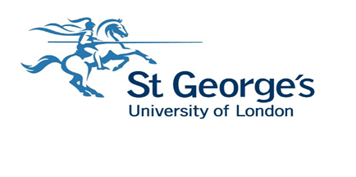 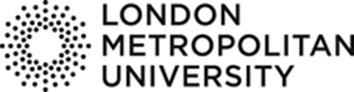 Blood glucose, BMI and telomere length in a cohort of Colombian schoolchildren
U. Fairbrother1, E. Kidd1, J. Buxton2, P. Camacho3,4, J. Le Page-Pezet1, D. Cohen3,4, P. Lopez-Jaramillo3,4, A. I. F. Blakemore5,6, A. J. Walley7

1School of Human Science, London Metropolitan University, North Campus, London, United Kingdom, 2Department of Biomolecular Sciences, School of Life Sciences, Pharmacy and Chemistry, Kingston University, London, United Kingdom, 3Universidad de Santander, Santander, Colombia, 4Fundación Oftalmológica de Santander, Santander, Colombia, 5Department of Medicine, Faculty of Medicine, Imperial College London, London, United Kingdom, 6Department of Life Sciences, College of Health and Life Sciences, Brunel University, London, United Kingdom, 7St George's University of London, London, United Kingdom.
The authors declare no conflicts of interest
Introduction
A few studies have reported that mean telomere length (TL) is associated with obesity and blood glucose in children of European or Arab origin. The present study was designed to assess whether BMI, or blood glucose, is associated with TL in school-age children of South American origin.


Materials and Methods
Relative telomere length ratios were determined in 375 subjects (age 9-14 years). 

Subjects were recruited within the ACFIES (Association between Cardiorespiratory Fitness, Muscular Strength and Body Composition with Metabolic Risk Factors in Colombian Children) study.
 
Phenotypes were determined using standard tests and an extensive questionnaire. 

Statistical analysis was carried out using SPSSv25 (IBM Inc., USA). Partial correlation analysis and univariate analysis of variance were used.

Partial Correlation Analysis was carried out in line with previous publications in the field (Broer et al 2014, Meyer et al 2016).
Results
Partial correlation analysis was carried out, controlling for the effects of age, gender, PCR plate and BMI.

There was a robust negative correlation between TL and blood glucose (r= -0.14, p=0.008). 

Using a univariate linear model analytical approach, blood glucose was also significantly associated with telomere length (p=0.011) with the same variables in the model (see table 1)

No significant association (p<0.05) with BMI was detected.
Table 1. Tests of between subjects effects – univariate analysis of variance
Conclusions

Blood glucose is negatively associated with TL in this cohort and this effect does not appear to be related to BMI. 

This is in line with previous findings that reduction in TL is associated with negative health outcomes including insulin resistance and diabetes.

However, it should be noted that most studies have seen this effect in adults with disease (Demissie et al 2006, Rosa et al 2018) and not in healthy children, where age-related disease is usually considered to be undetectable. This preliminary work suggests that TL may be a suitable prognostic biomarker for the negative effects of raised blood glucose.
References
Broer et al (2014) Eur J Epidemiol. 29(9):629-38
Demissie et al (2006) Aging Cell. 5(4):325-30.
Meyer et al (2016) Gerontology. 62(3):330-6
Rosa et al (2018) Diabetes Res Clin Pract. 135:30-3